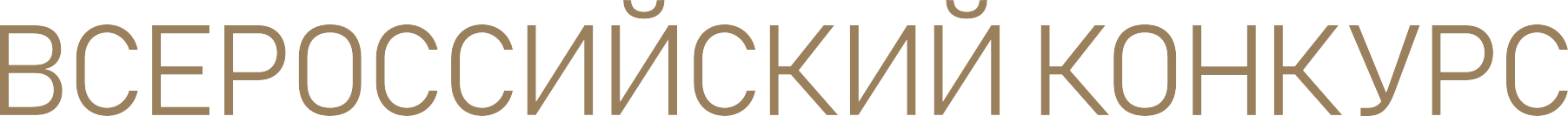 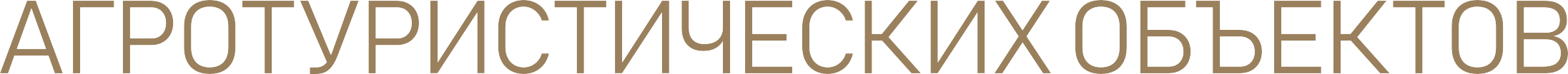 НАЗВАНИЕ ВАШЕГО ПРОЕКТА Например "Интерактивная экскурсия для людей с ОВЗ", "Бал на ферме", "Курсы подготовки гидов для агрообъектов" и т.п.Если ваш проект соответствует одному из трех направлений конкурса, укажите - какому
ГОД ОСНОВАНИЯ И ОСНОВНОЙ ПРОФИЛЬ ВАШЕЙ КОМПАНИИ
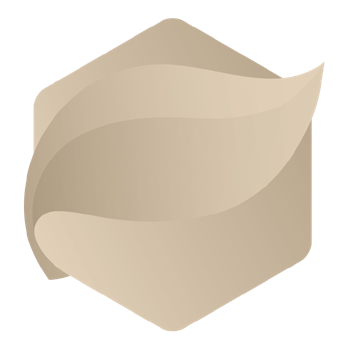 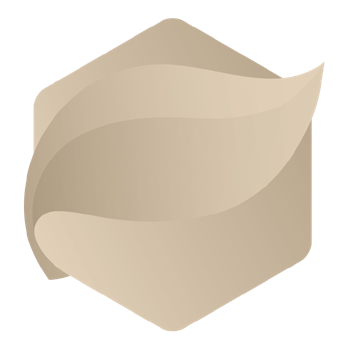 ОСНОВАТЕЛЬ/ВЛАДЕЛЕЦ
И КОМАНДА (КЛЮЧЕВЫЕ УЧАСТНИКИ)
ЗДЕСЬ ДОЛЖНО БЫТЬ ОПИСАНИЕ ВАШЕГО ПРОЕКТАПорядка 1000 знаков и 2-4 иллюстрации/фотографии
УКАЖИТЕ СТОИМОСТЬ ОСНОВНЫХ УСЛУГ, ВХОДЯЩИХ В ПРОЕКТНапример стоимость проживания, стоимость экскурсий, стоимость дегустации и т.п.
НА ЭТОМ СЛАЙДЕ ОПИШИТЕ, ЧТО ВАС ВДОХНОВИЛО, КАК ПРИШЛА ИДЕЯ ПРОЕКТА И ЕСТЬ ЛИ ПЛАНЫ ПО РАЗВИТИЮ500-800 знаков и 1-3 иллюстрации/фотографии
ЗДЕСЬ ДОЛЖНЫ БЫТЬ
ВАШИ КОНТАКТНЫЕ ДАННЫЕ, САЙТ, QR-КОД И ПР.
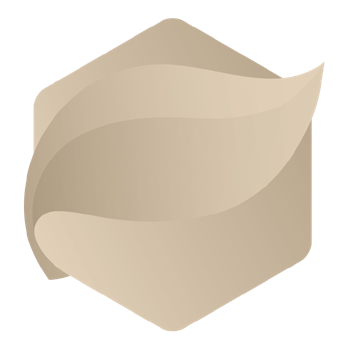 СПАСИБО ЗА ВНИМАНИЕ !